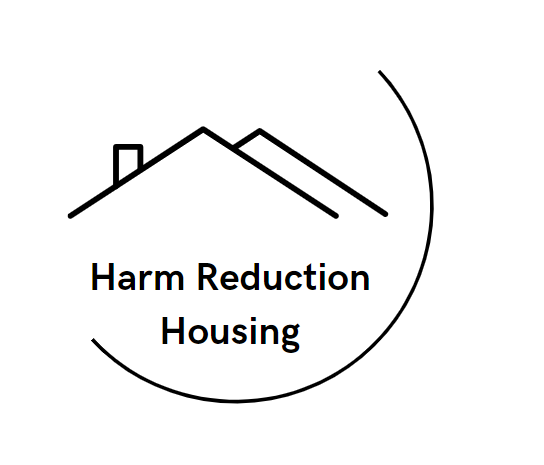 What a Difference This home Makes: Changes in Drug Use, HIV Risk and Prevention Behaviors Among Residents Relocated from Encampments to Low-Threshold Harm Reduction Housing Sites in Boston
Traci C. Green, PhD, MSc
 
Heller School for Social Policy & Management

Brandeis University
[Speaker Notes: Unhoused Populations on Thursday, November 14, 2024 at 3:51 PM at the Radisson Blu in the Bering


Presenters should address DEI content in their presentation with a minimum of 1 slide dedicated to this topic or that DEI is integrated throughout the presentation. We acknowledge that some presenters already have extensive contributions in this space and that some individuals are members of communities disproportionately impacted by systemic oppression; nevertheless, we ask all presenters to include this content so we can all learn together.]
I have no conflicts of interest to disclose.
I am grateful to NIH/NIDA for funding R21DA058581 and to my co-authors
Joseph Silcox, PhD; Sofia Zaragoza, BA; Sabrina Rapisarda, MA, M.Ed; Charlie Summers, BA; Patricia Case, ScD, MPH; Sarah Kosakowski, MPH; Clara To, MPH; Avik Chaterjee, MD
Background
For more information, see: Joint MDPH and BPHC Clinical Advisory: Increase in newly diagnosed HIV infections among persons who inject drugs in Boston, March 15, 2021, available at: https://www.mass.gov/doc/joint-mdph-and-bphc-clinical-advisory-hiv-transmission-through-injection-drug-use-in-boston-march-15-2021/download
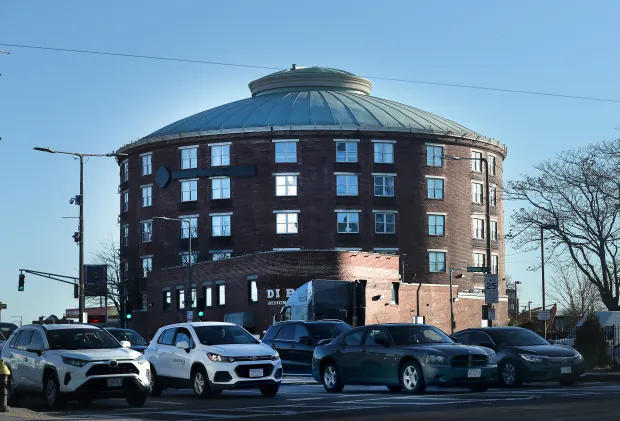 Harm Reduction Supply Accessibility
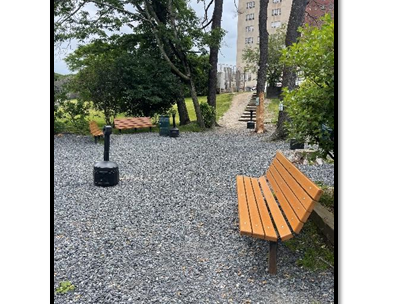 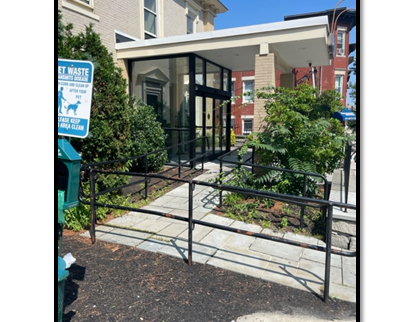 Co-Located Medical Services
Harm Reduction Housing
Resident Autonomy and Privacy
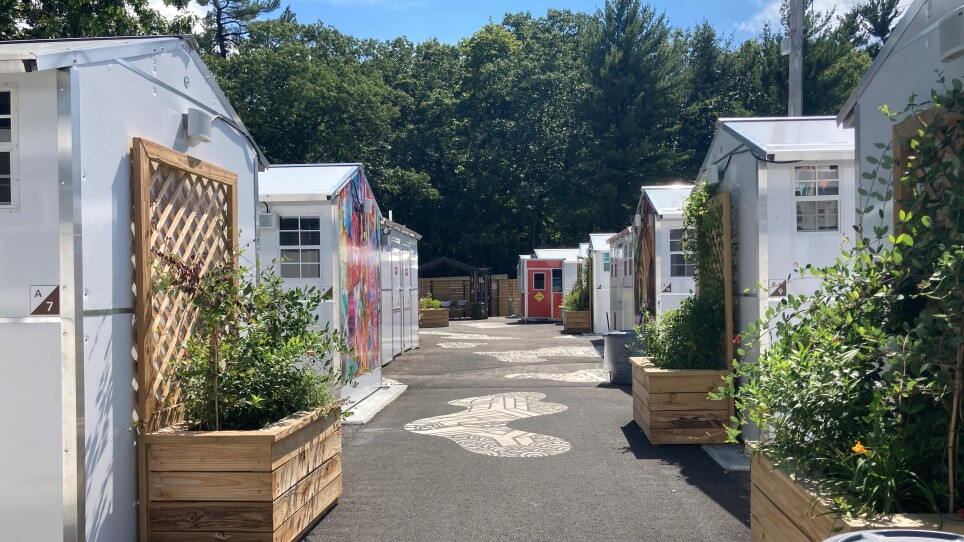 Resident Safety and Security
Community Promotion
Transitional Supports
Source: Zaragoza S, Silcox J, Rapisarda S, et al. Developing a Comprehensive Inventory to Define Harm Reduction Housing, 15 October 2024, PREPRINT (Version 1) available at Research Square [https://doi.org/10.21203/rs.3.rs-4999367/v1]
To measure self-reported changes in drug use, HIV risk and prevention behaviors from before to after placement in HRH.
Objective
Methods & Analysis
Interviewers administered surveys to 106 residents recruited from 7 HRH sites between September 2023-February 2024. 
Survey items derived from prior formative rapid assessments of the same population. Questions gathered current and perceived change in behaviors and care from prior to relocation to present. 
We used descriptive statistics to summarize data.
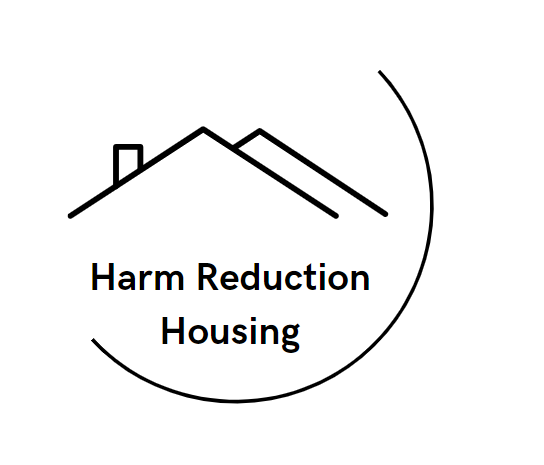 Sample Surveyed (N=106)
All but one resident reported active drug use. 
Since relocation to HRH, residents reported reductions in crack/cocaine (69.9%), methamphetamine (71.4%) and opioid (71.2%) use, obtaining drugs from fewer dealers (an overdose risk; 35.8%), and less drug use in public (55.7%).
Results
Drug use and overdose risk
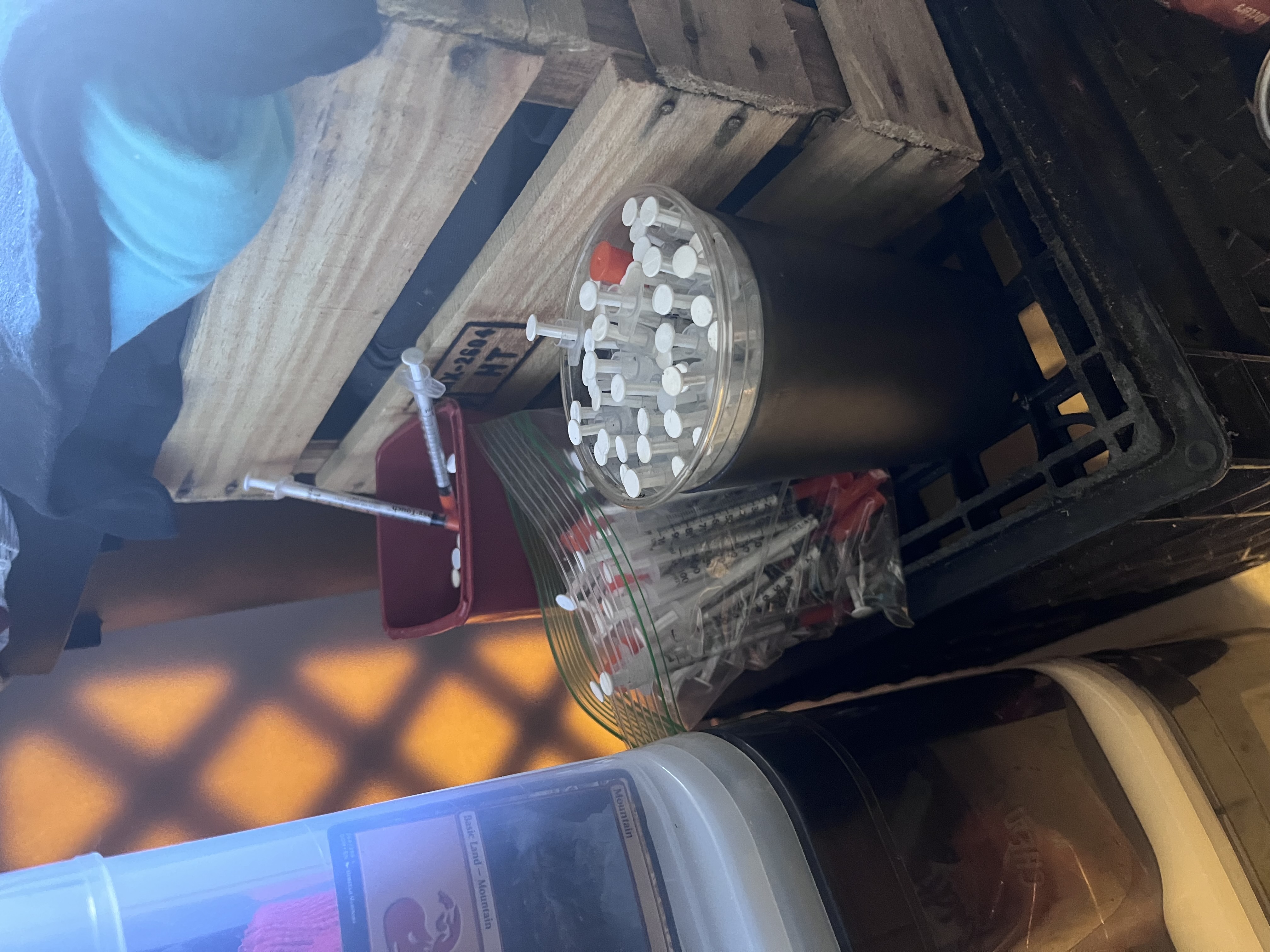 For the 65 residents continuing to inject drugs, 44.6% named their HRH site as the main source of sterile syringes and 29 of 85 (34.1%) residents smoking drugs sourced safer smoking supplies from HRH sites.
Still, not having a syringe (12 of 30 instances), borrowing a syringe (10 of 24 instances), and using alone (55 of 88 instances) in the past month at the HRH site were not uncommon events.
Results
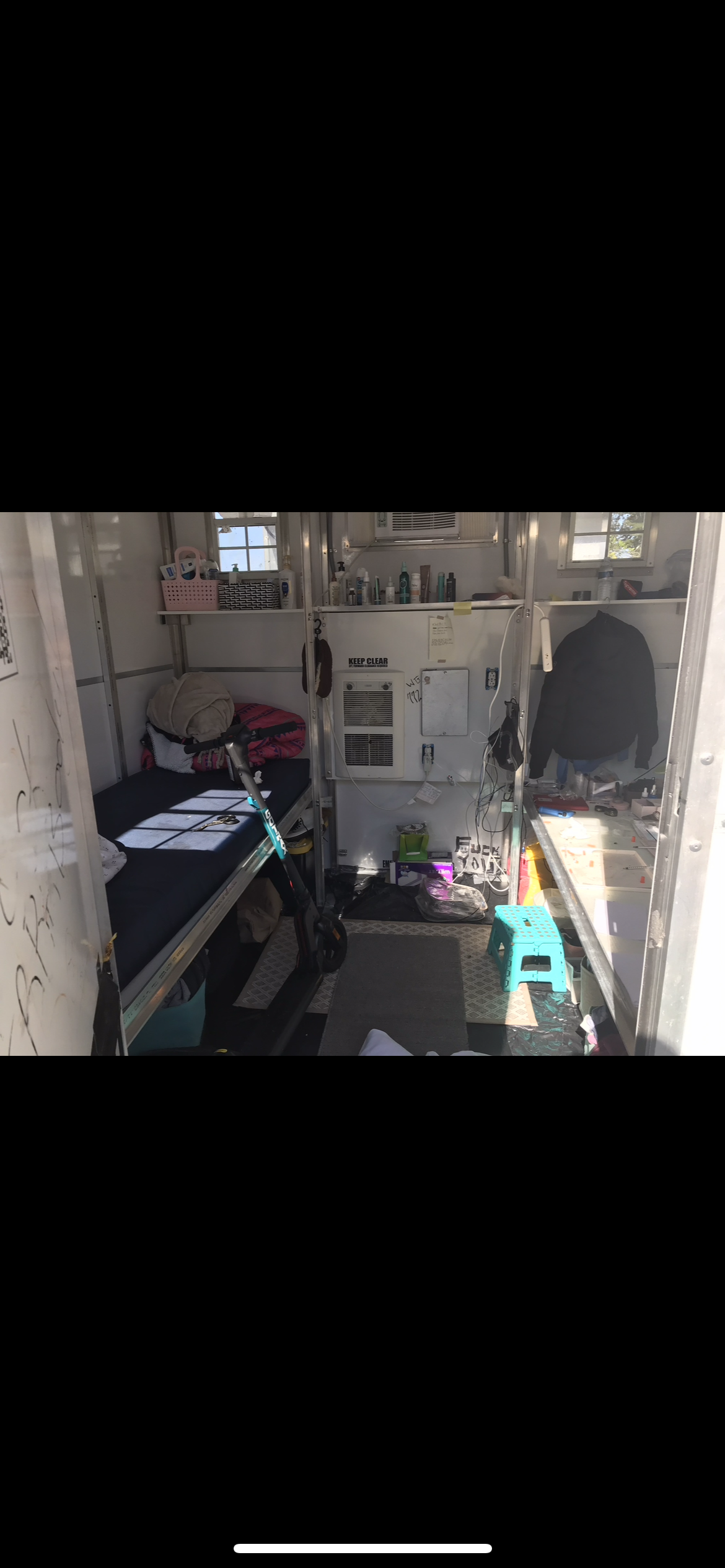 HIV risk behaviors
HIV testing and counseling was offered on-site at HRH. 53 (50%) residents were aware it was available there and, of those, 33 (62%) took part in the service, with all rating this as helpful to staying safe from overdose and other drug related harm.  

Eighteen (17.0%) HRH residents reported starting pre-exposure prophylaxis for HIV prevention at or facilitated by their HRH site.  

None of the 8 HIV+ residents experienced HIV medication or treatment disruption.
Results
HIV prevention behaviors and care
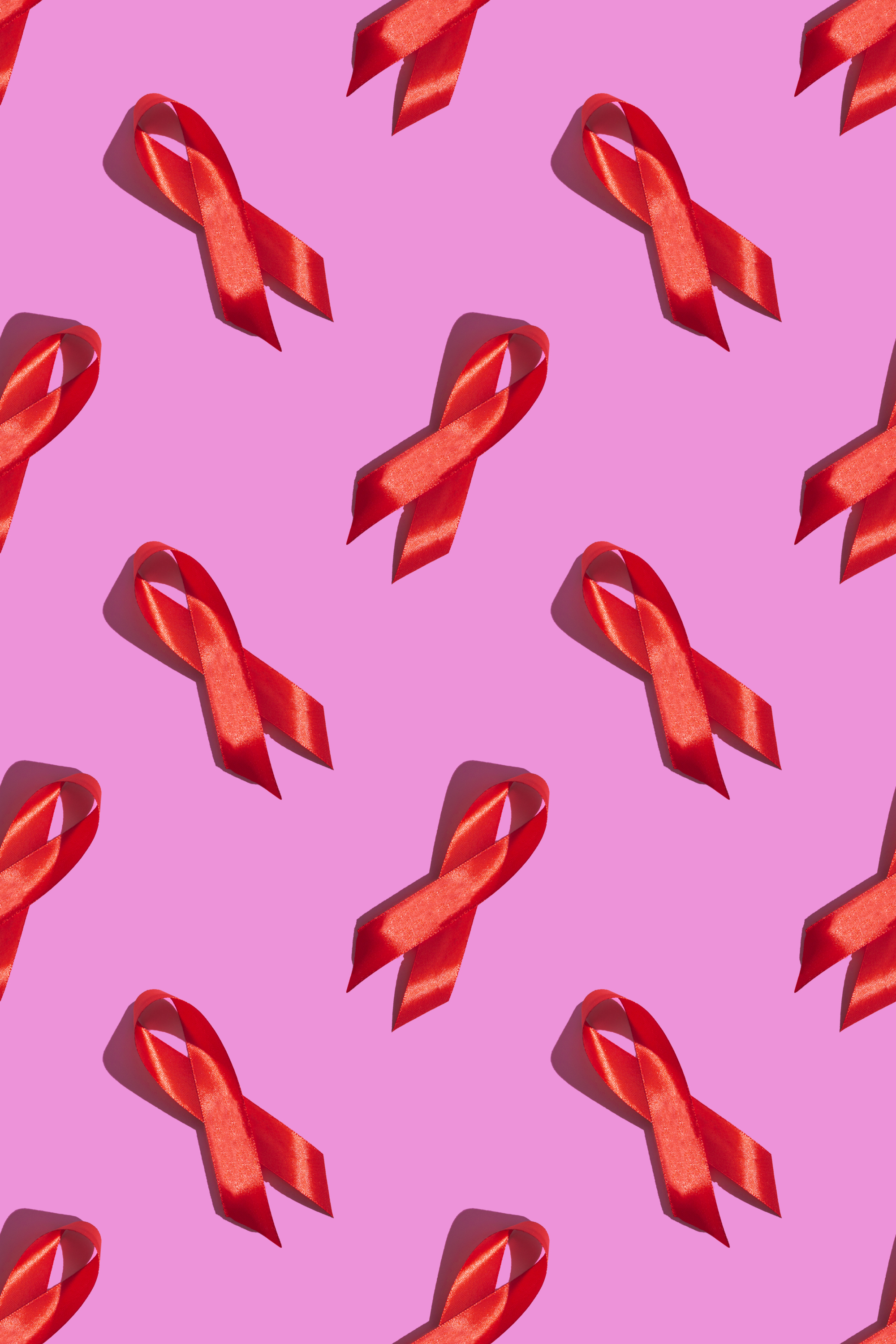 Results
Other notable health changes following HRH relocation
Conclusion
Relocation to HRH resulted in reductions in resident-reported drug use, risk behaviors, and unsafe living conditions while simultaneously improving or maintaining essential HIV prevention, treatment, and sleep quality. 

Transitional housing needs to be harm reduction housing:  Transitional housing sites must secure sufficient, 24/7 access to harm reduction supplies on-site and support residents in not using alone.
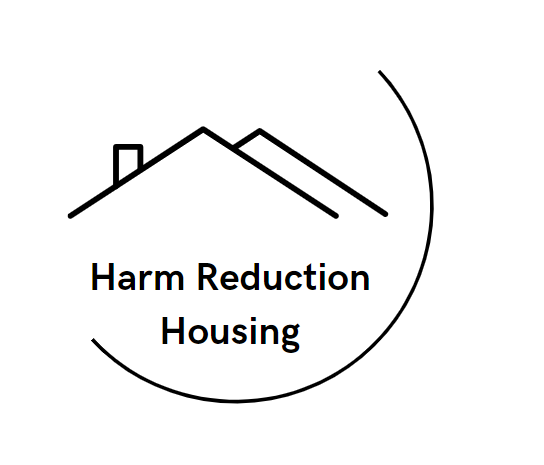 THANK YOU
Contact:  

Traci C. Green PhD, MSc
tracigreen@brandeis.edu
heller.brandeis.edu/opioid-policy